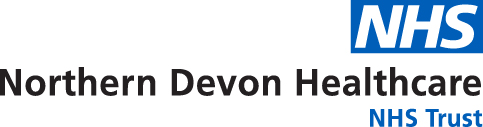 Improving Prescribing Practice & Competence:     Using the national prescribing competency frameworkRhea Crighton Clinical Matron for Cancer ServicesSally Jarmain  Non-Medical Prescribing Lead
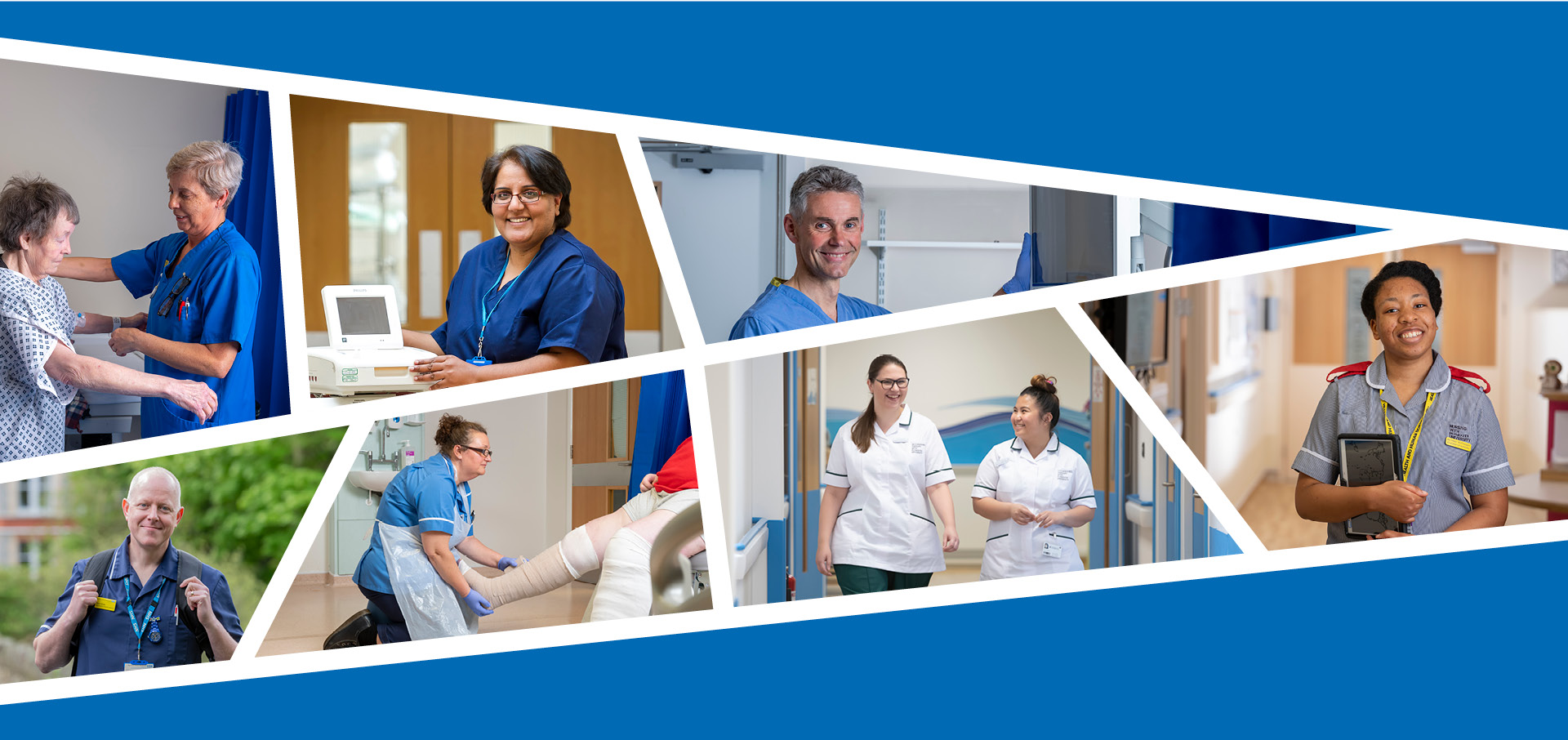 Presenter
Overview
RPS Competency Framework for  all Prescribers: key messages

How can organisations use the Competency Framework for all prescribers to support governance? 

How can individual practitioners use the Competency Framework for all prescribers to demonstrate competence?

The new RPS Competency Framework for Designated Prescribing Practitioners .
Why do we need a competency framework for prescribers?
Inform the design and delivery of education programmes for prescribers

Help identify areas for CPD once qualified

Support organisational governance of prescribers

Assure patients about the competencies of prescribers
History
2001-2006
	NPC published different frameworks for different professional 	groups

2012
	NPC Single Competency Framework for all Prescribers
NPC Single Competency Framework for all Prescribers (2012)
History
2001-2006
	NPC published different frameworks for different professional groups

2012
	NPC Single Competency Framework for all Prescribers

2016
	RPS reviewed and published Competency Framework for all 	Prescribers
RPS Competency Framework for all Prescribers (2016)
History
2001-2006
	NPC published different frameworks for different professional groups

2012
	NPC Single Competency Framework for all Prescribers

2016
	RPS reviewed and published Competency Framework for all 	Prescribers

2021
	RPS reviewed and published updated version of the Competency 	Framework for all Prescribers
Updated RPS Competency Framework for all Prescribers
Assessing the patient (additional statements)
[Speaker Notes: Including “and documents”, and “non-adherence” additions to statements.

New key themes:Appropriate setting, patient dignity, capacity, consent and confidentiality, consultation skills and building rapport, introducing yourself and your role, confirming patient identity, assessing communication needs and adapting appropriately, psychosocial history, documentation, identifying and addressing potential vulnerabilities (e.g. mental health and safeguarding issues).]
Updated RPS Competency Framework for all Prescribers
Competency domain 2

Consider the options


Identify evidence-based treatment options available for clinical decision making
[Speaker Notes: Considers both non-pharmacological (including no treatment) and pharmacological approaches to modifying disease and promoting health changed to Considers both non-pharmacologicala and pharmacological treatment approaches.]
Review of RPS Competency Framework for all Prescribers
Identify evidence-based treatment options available for clinical decision making
Review of RPS Competency Framework for all Prescribers
Identify evidence-based treatment options available for clinical decision making (Further Information)
Updated RPS Competency Framework for all Prescribers
Competency domain 3

Reach a shared decision


Present options and reach a shared decision
Review of RPS Competency Framework for all Prescribers
Present options and reach a shared decision (changes)
Review of RPS Competency Framework for all Prescribers
Prescribe (changes/additional statements)
Review of RPS Competency Framework for all Prescribers
Improve Prescribing Practice (additional statements)
RPS Competency Framework as part of annual declaration
RPS Competency Framework to expand scope of practice
Assess the patient
Identify evidence-based treatment options available for clinical decision making
Present options and reach a shared decision
Prescribe
Provide information
Monitor and review
Competency 1 – Assess the patient
[Speaker Notes: 40 year old male
PC – acute onset abdominal pain, moderate at rest, severe on movement, moderate impact on function (can sleep, speak but pain interfering with 
HPC – pain over last week, sharp and stabbing, all over abdomen but worse on right lower quadrant, nausea, type 6 stool with mucous, fatigued, no night sweats, no weight loss
Medications – Methadone 60 ml OD, Mirtazapine 15 mg OD, Sertraline – 100 mg OD, Paracetamol 1g QDS, 
Medical Hx – Chronic abdominal pain and bowel changes under investigation
SH – lives with partner and son, works in a manual job, 
Psych Hx – depression, anxiety, PTSD, opioid addiction, good insight into previous dependency issues, avoids opioids]
Competency 2 – Evidence based optionsCompetency 3 – Shared decision making
Discussed pharmacological and non-pharmacological options
Discussed mechanism of action and possible side effects
Discussed risks vs benefits
[Speaker Notes: inc. opioids, non-opioids, adjuvants, self management, psychosocial support]
Competency 4 - Prescribe
Checked BNF
Discussed with pharmacist potential interactions with other medications
Discussed with pharmacist need to use an off formulary medication
Documented in notes rationale for medication choice and need for ongoing prescribing and support by GP/Pain Team
Competency 5 – Provide information
Discussed medication action and side effects
Safety Netting 
Discussed non-pharmacological management
[Speaker Notes: Advised regarding what to do if medication not effective or side effects]
Competency 6 - Monitor and Review
Plan to review patient next day
GP to review and support ongoing prescribing
Refer for ongoing support from outpatient pain service if needed
Prescribing Governance
7- Prescribe Safely 
8 – Prescribe Professionally
9 - Improve prescribing practice
10 - Prescribe as part of a team
[Speaker Notes: 7 - within own scope
8 – patients needs
9 - Reflection
10 – Advice and guidance from senior pharmacist independent prescriber]
RPS Competency Framework for Designated Prescribing Practitioners
Traditionally only doctors (DMPs) in this role- 2019 saw regulatory change

Experienced independent prescribers

Improve access to prescribing opportunities for the wider workforce

Support DMPs by distributing the supervision workload

Multidisciplinary learning remains key
Designated Prescribing Practitioner
Multi-professional framework = multiple titles for the role


NMC = Practice Assessor and Practice Supervisor

GPhC = Designated Prescribing Practitioner

HCPC = Practice Educator

Medics = Designated Medical Practitioner
RPS Competency Framework for DPPs
RPS Competency Framework for DPPs
Local Implementation
Process/structure should be the same for all DPPs regardless of profession

NMP Policy

NMP application

Training session (University/Trust)

Peer Support

Reflection
NMP application form
Trust Training
Online training session


Overview of scope and legal remit of different prescribing professions

Trust governance procedures

Relevant policies and procedures

Escalating concerns

Support for DPPs (learning sets, reflection)
Discussion
Time constraints
Difficulty getting enough DPPs to meet demand
Training variation at different HEIs
When things go wrong
Imposter syndrome
Positive feedback!
Questions?